Сучасні психолого-педагогічні підходи до організації освітнього процесу: нові ролі педагога, форми спільної діяльності, оцінювання
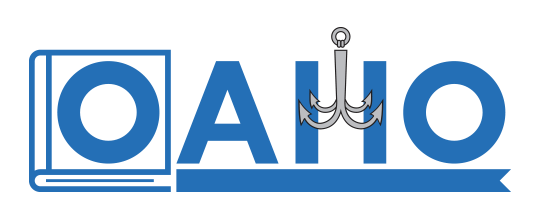 ст. викладач кафедри дошкільної і початкової освіти                     Трофименко Ольга Анатоліївна
Система освіти створюється суспільством з урахуванням соціального запиту, економічного і громадянського вектору розвитку. 

Кінцевим результатом освіти повинна стати освічена, грамотна людина, яка в змозі знайти собі місце під сонцем
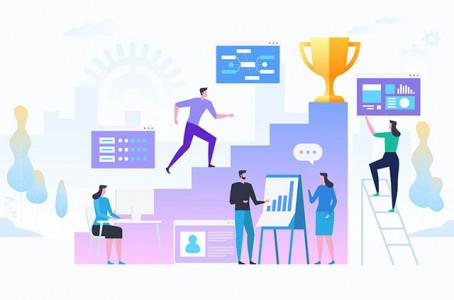 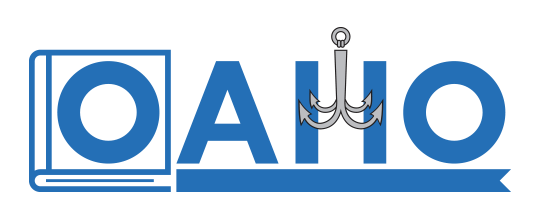 Основні відмінності
Традиційна освіта

Освіта – це процес передання знань, формування вмінь і навичок.


Педагог – основне джерело інформації.


Оцінка ЗУН за визначеними критеріями. Авторитарний контроль діяльності дітей.
Сучасна освіта

Освіта – це  процес розвитку індивідуально неповторної гармонійно розвиненої особистості.

Педагога  - активатор процесу саморозвитку та самовиховання дитини.

Оцінка досягнень дитини з урахуванням динаміки досягнень особистості.
Основні відмінності
Традиційна освіта

Педагог використовує репродуктивні й пасивні методи навчання.


Педагог усі власні повноваження залишає за собою, а дитина знаходиться у ролі підлеглого.
Сучасна освіта

Педагог у співпраці з дітьми проєктує освітній процес та використовуючи здебільшого активні методи навчання.

Стосунки «дитина-педагог» ґрунтується на принципах взаємодовіри та взаємоповаги.
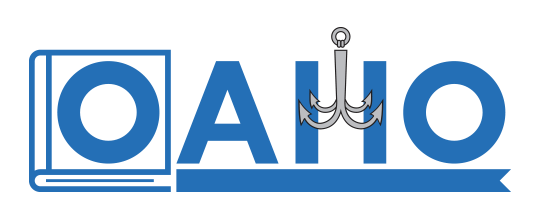 Від школи знаньдо школи компетентностей
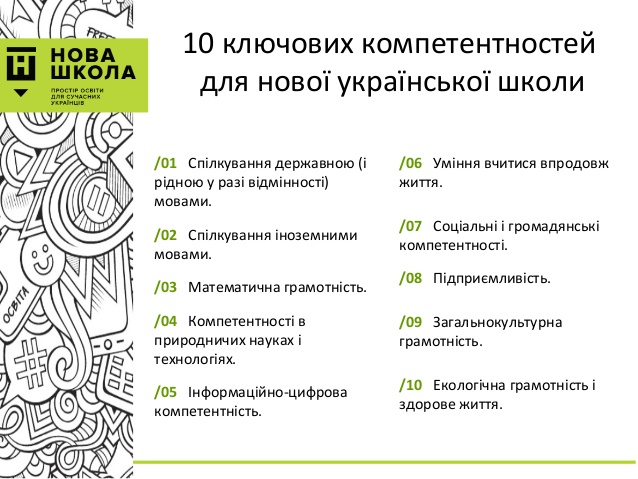 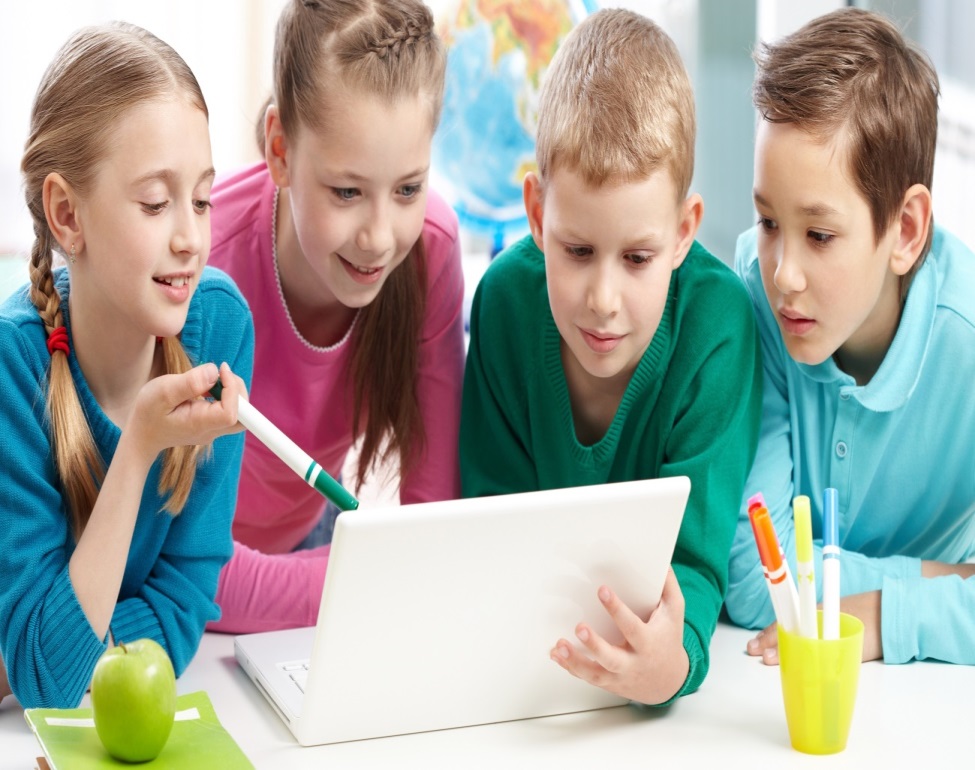 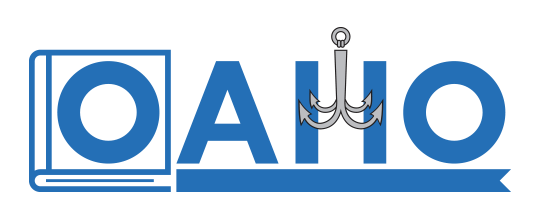 5
Діяльнісний та ігровий підходи
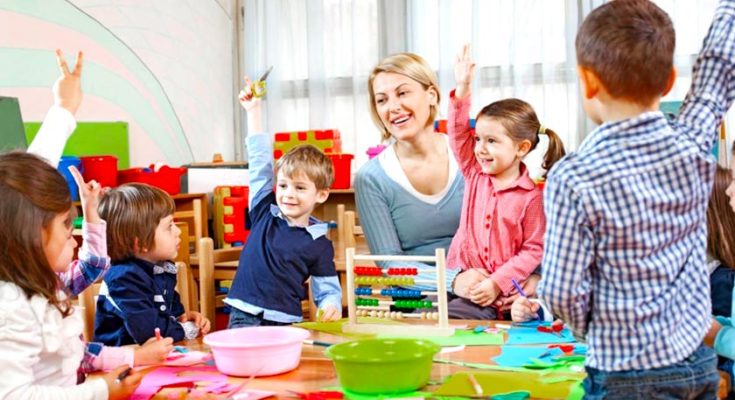 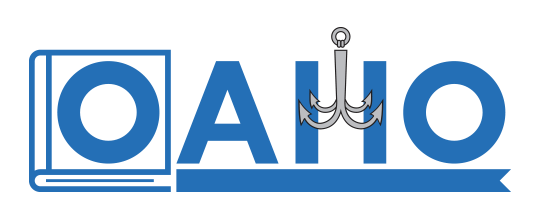 6
Нова роль педагога
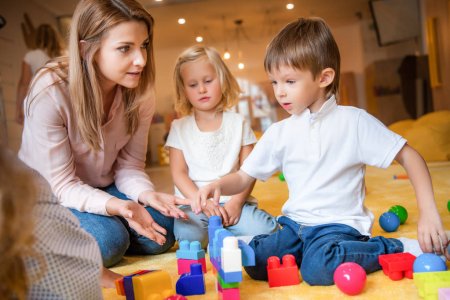 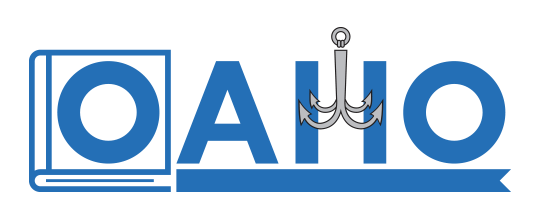 7
Фасилітатор — людина, що забезпечує успішну групову комунікацію.
Педагог-фасилітатор – це педагог, основне завдання якого полягає в стимулюванні та направленні процесу самостійного пошуку інформації та спільної діяльності дітей.
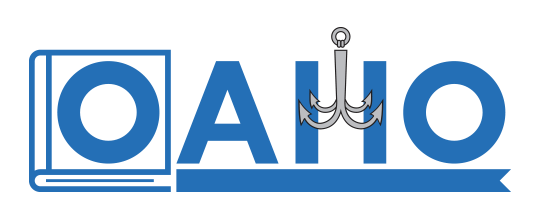 Формувальне оцінювання
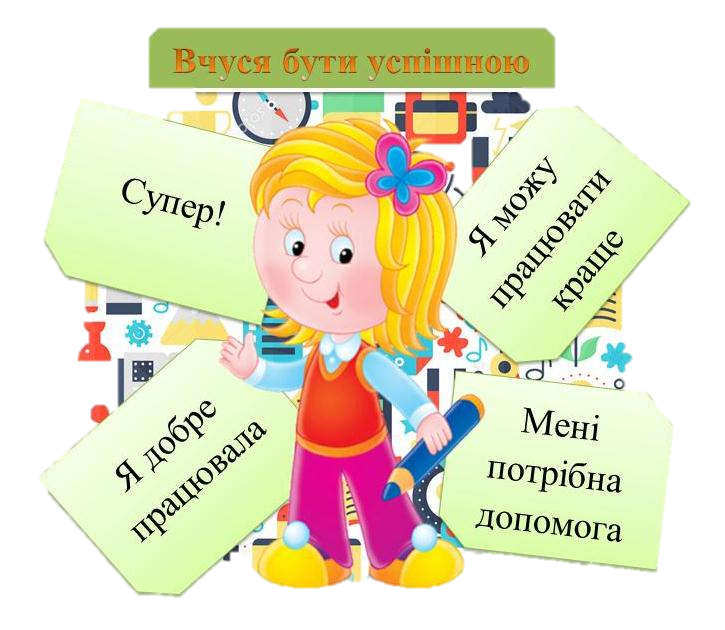 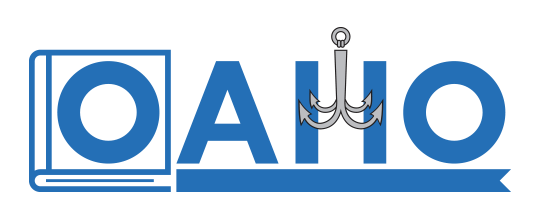 9
Педагогіка партнерства – підхід, що спрямований на розвиток максимально продуктивних і здорових відносин у освітньому процесі.
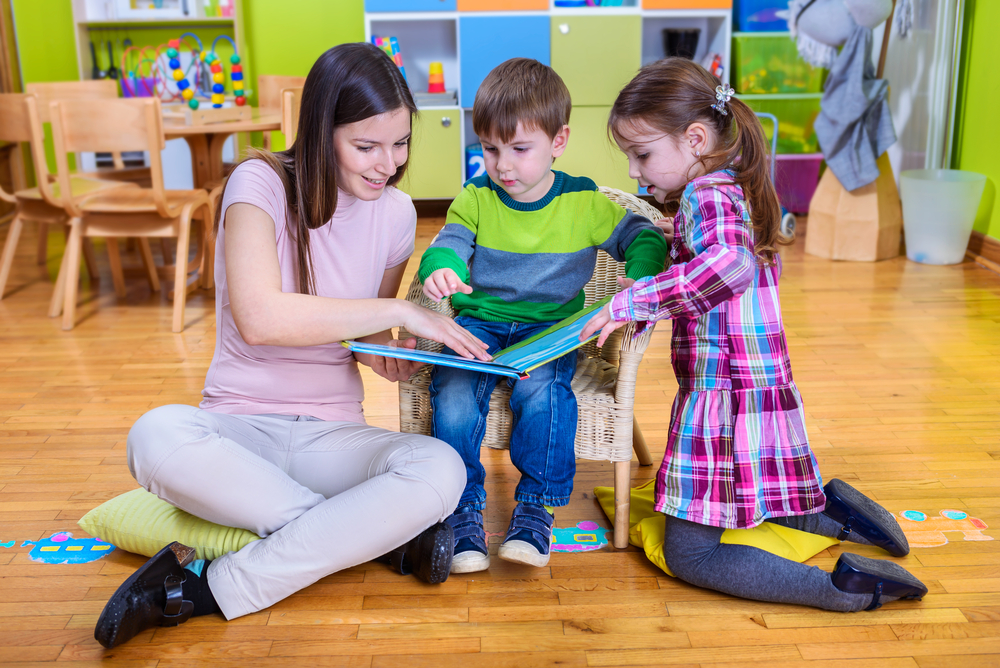 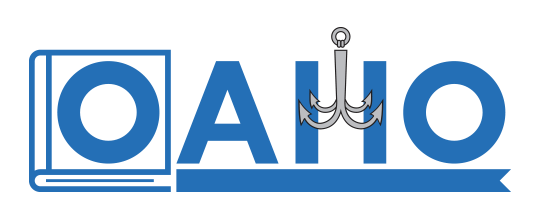 10
Дякую за увагу!
ст. викладач кафедри дошкільної і початкової освіти 
Трофименко Ольга Анатоліївна
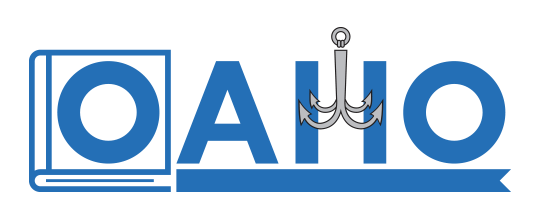 11